Inferring human activity from GPS tracks
Sun Simiao
Study Human Activity from Raw GPS Data
Current Condition:
Lots of GPS devices provide us huge amount of GPS data
GPS data does not improve semantic richness
Problem:
How to conquer the semantic gap between raw data and personal activity
Solution to the Problem
Provide algorithm to automatically annotating raw trajectories with the activities performed by users
Key points:
Stops(Absence of movement)
POI(Point of Interests)
Gravity Model(Probability measure based on Gravity Law)
Motivation
Study on human activity helps with several application areas:
Traffic management
Public transportation
Location based service
Security and police
Related Works
Related work for analysis of raw trajectories
Related Works
Two trends of analysis for GPS tracks.
Trend 1: Concentrate on identification of the transportation means
Trend 2: Focus on identification of human activity
Previous Works
STPA: the attractiveness for a POI changes with time and space. (eg. Restaurants are more attractive at noon )
Mainly provide us with two different approaches:
Use Spatial Temporal POI’s Attractiveness (STPA) to identify activity-locations and durations
Use stops in the trajectories to infer visited POIs and then infer the corresponding activities
Compare Similar Previous Work with Our Approach
Similar Previous Work
Our Approach
No relationship to link POIs with spatial and temporal aspects
Annotating each trajectories with a behavior
Directly compute uniform probability for POI
Consider spatial and temporal aspects(Opening hours, stop duration)
Concentrate in annotating single stops with activities
Use Gravity model to select the most probable POI category
Methodology
Based on Stops in trajectories, POI, Gravity Law
Schema of the Process
Input for the Process
POI: {Coordinates(Lat, Lon); Category(C); Opening Hours(H)}
Trajectories (T): {Coordinates(Lat, Lon); Timestamps(ts)}
Users(U): {Max walking distance(Mwd)}
Activities(A)
Mapping(μ) of the POI categories to activities
Probability model: P(POIi, Stopj)=f(dis(POIi, Stopj))
Pseudo Code for the Algorithm
Associate Stops with POI
Spatio-temporal clustering has been  introduced in another paper as a reference.
Stops can be detected by spatio-temporal clustering method
Select POI that satisfies these two requirements
If POI is reachable
dis(POI, Stop) < MaxWalkDistance
If the opening time of POI intersects the stop time duration
Infer Activity from POIs
GravLaw = mass1*mass2/(distance2)
(mass1 will always be 1, mass2 will be the number of POIs related to the same activity)
Use Gravity Model(derived from Newton’s Law of Gravitation) to determine the probability(P) of an activity(act) for a stop(s):



Choose the Max(P(s,act)) to infer the activity
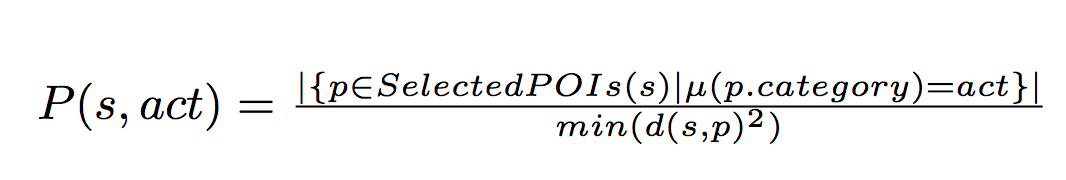 Experiments
Experiment Dataset
Data gathered from one year of observation 
28 volunteers moving by car in Flanders(Belgium)
 Around 30000 annotated trips
Activities retrieved from the diaries
POIs from Google Place and OpenStreetMap
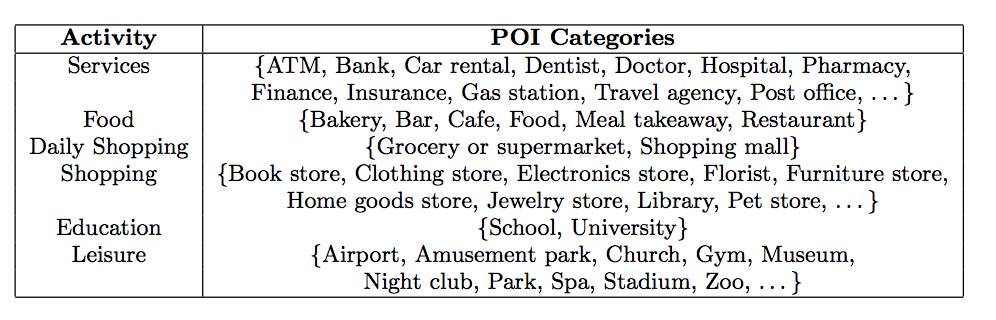 Experiment Result
Compare the stops annotated with the most probable activity by the algorithm, obtain global accuracy of 43%
Detailed accuracy:
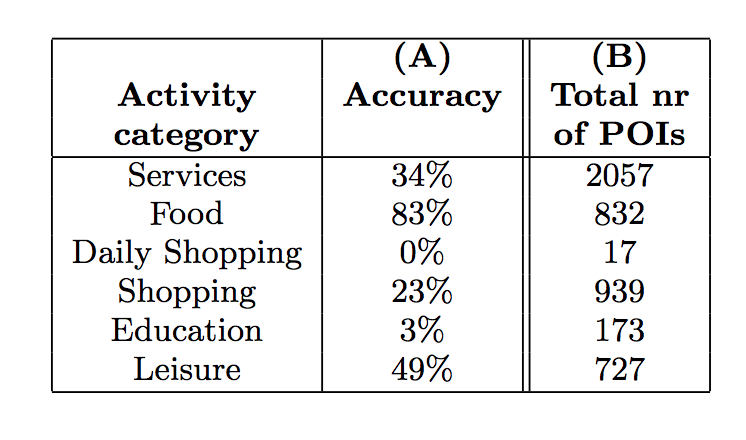 Experiment Explanation
Results are related to the availability of the POIs around the stops
Daily shopping activity only has 17 POIs for all the stops in the experiment
Results depend on the Input data
Need more constraint on POI
Better mapping from POI categories to activities
Conclusion
Conclusion
Innovative probability model
Accuracy is not entirely satisfactory
Remaining Issues:
Lack of rich POI datasets
Need to better define the mapping
Questions?